Генерал М.М.Шаймуратов – легендарный комдив, 
лихой конник, человек, 
слава о котором и его 
Башкирской кавалерийской дивизии 
разнеслась по всем фронтам во время войны
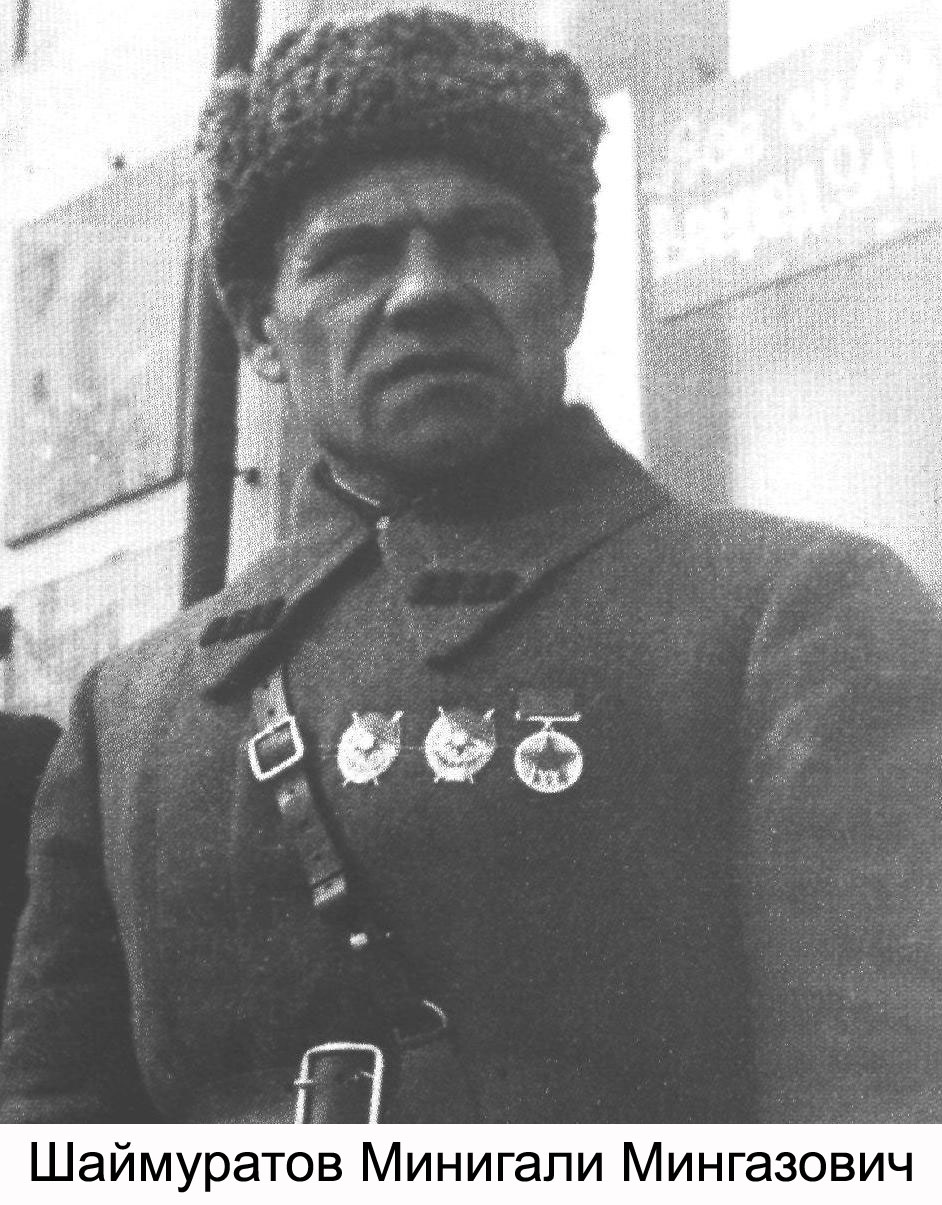 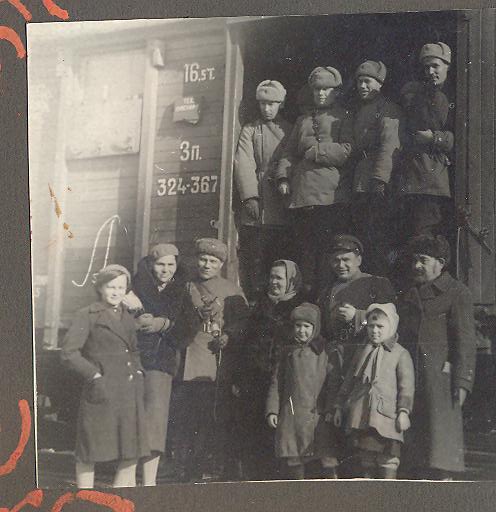 11 апреля 1942 года
            началась отправка 
     дивизии со станции Дема
                      на фронт
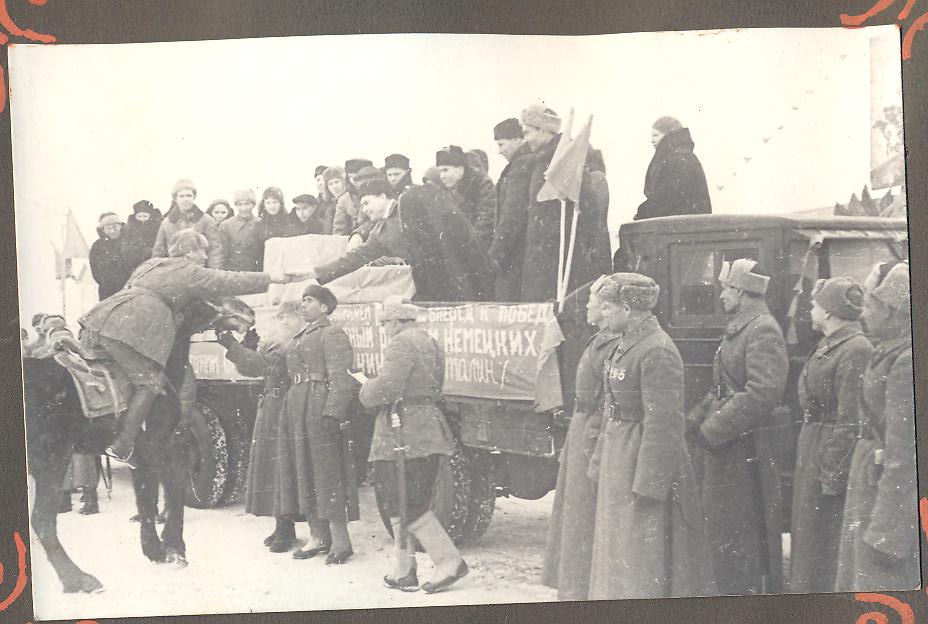 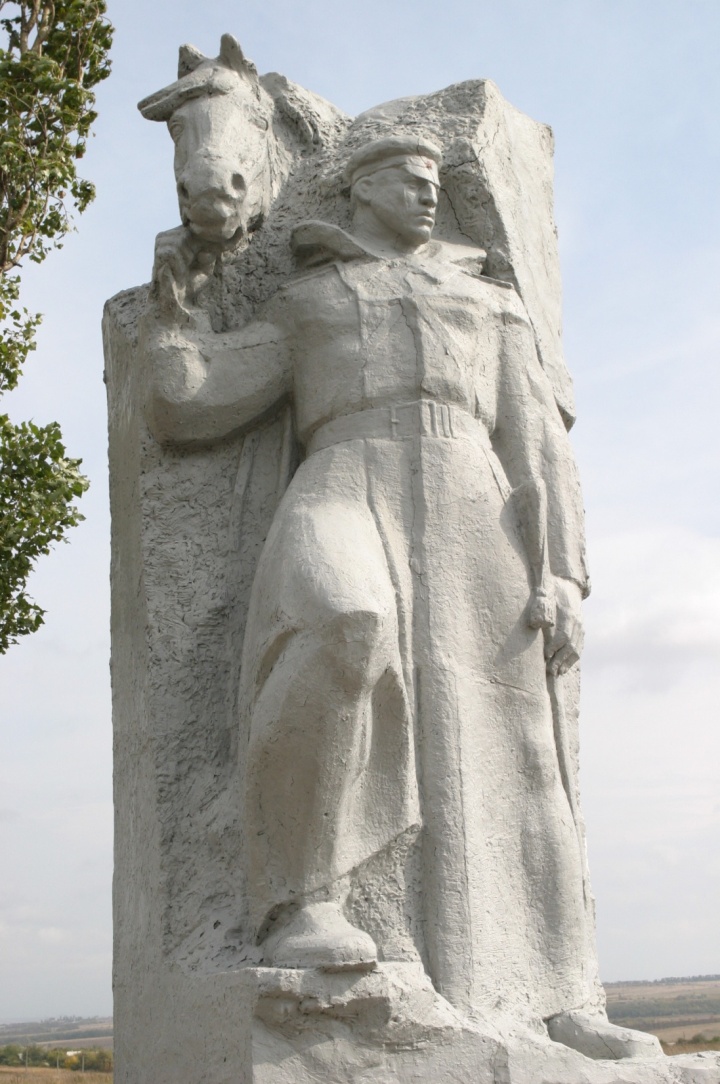 Памятник 
генералу Шаймуратову
в п.Чернухино, Донецкая область.
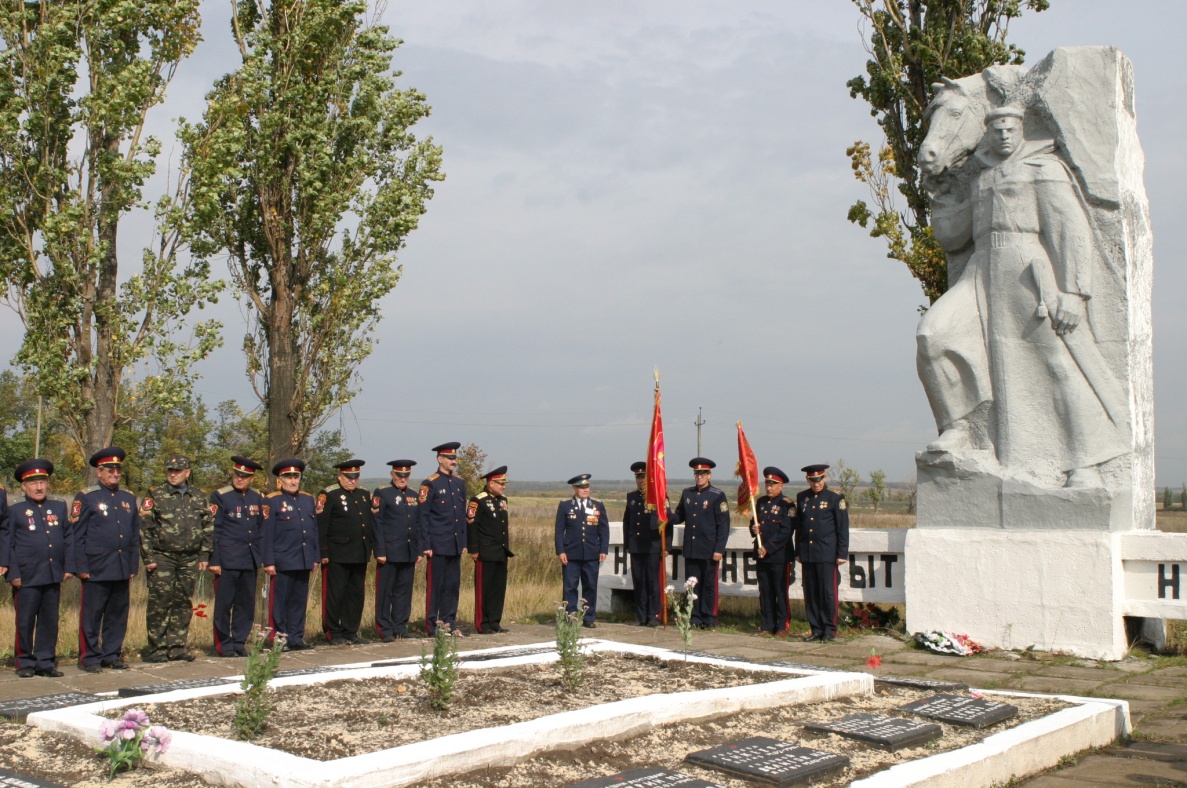